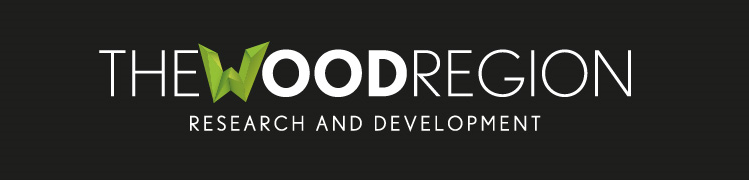 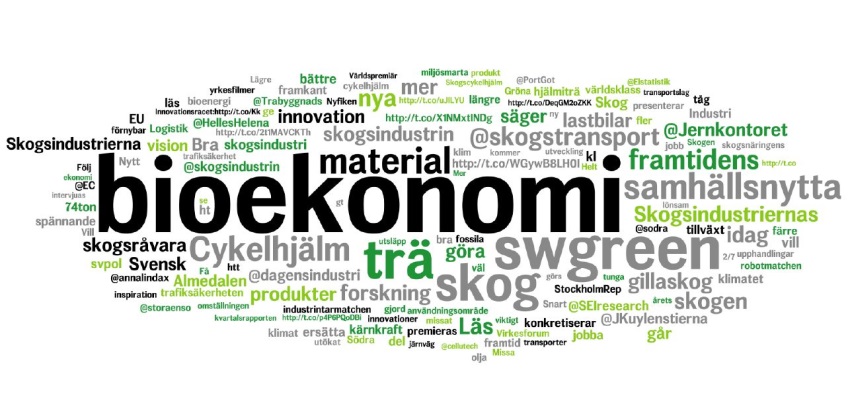 Green Planet
Torsby 2019-03-15
Thomas Bajer – 3d Printing and Biocomposit
The Wood Region – Open Testbed 3d-Biocomposite
Paper Province
Competences: Phd Biokemistry, Industrial design, Ingeneers, Forestry, Economy
3d Printing, Any Good ??
Rapid Prototyping
Individial Products
On demand ( ex Spareparts for veteran vehicles )
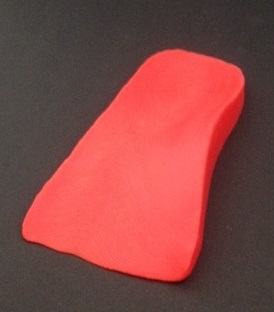 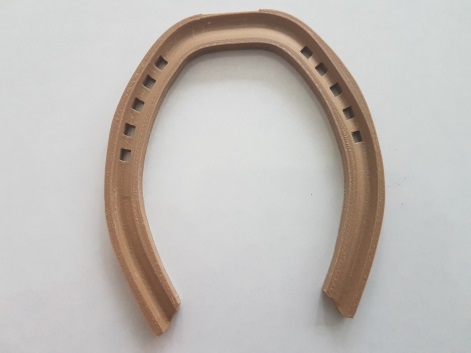 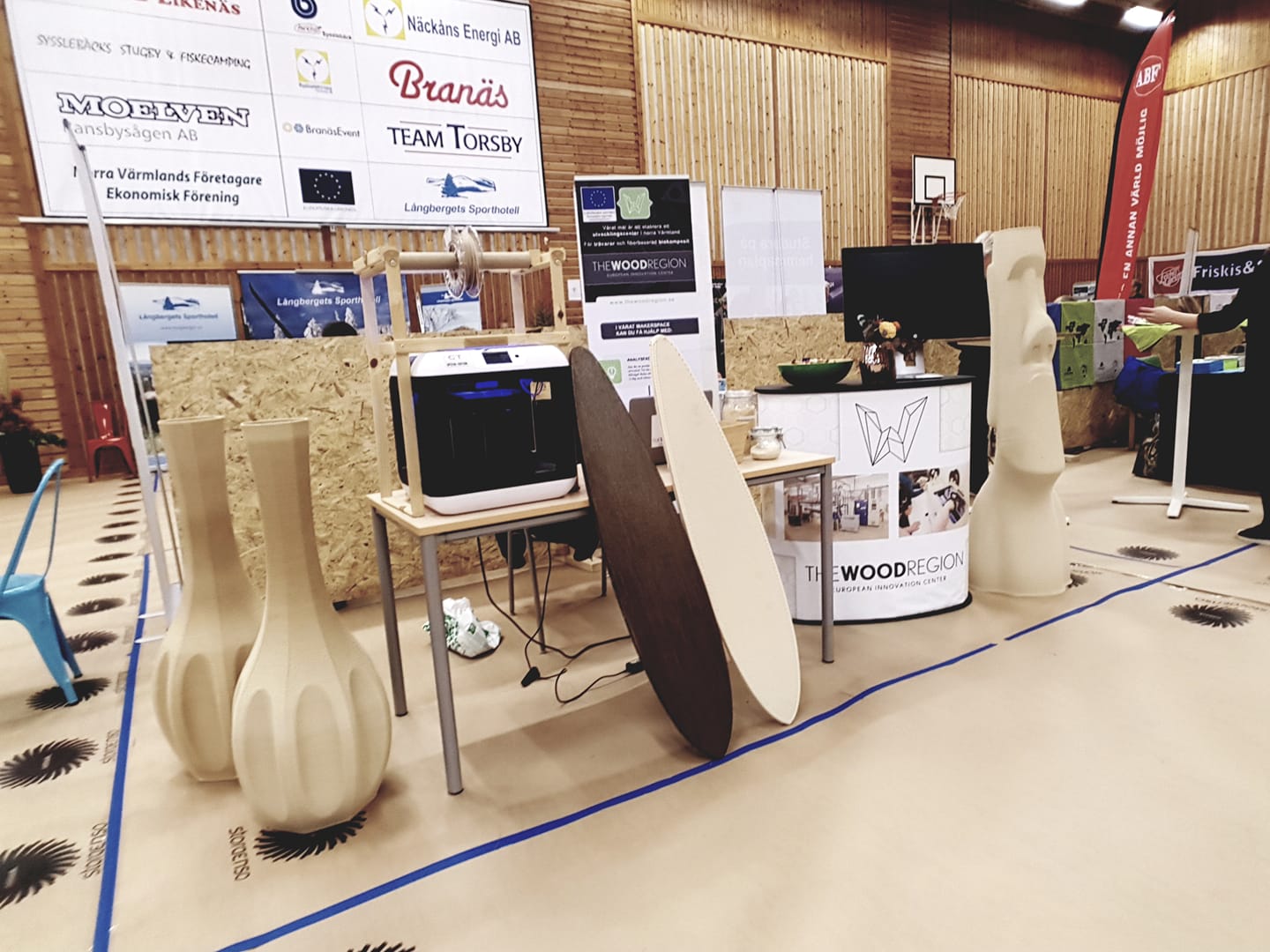 Process – Product devlopment 3d Print
TWR - Material Developement-process
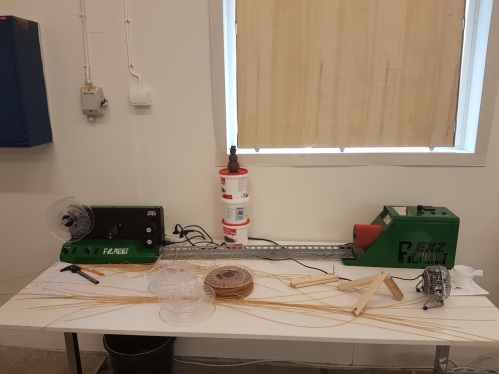 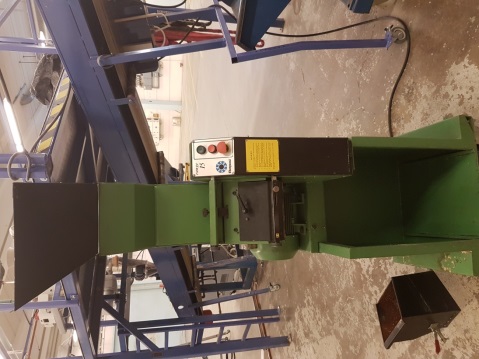 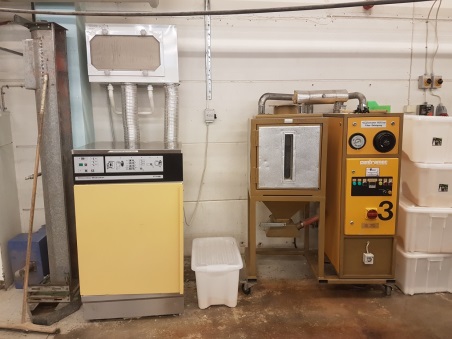 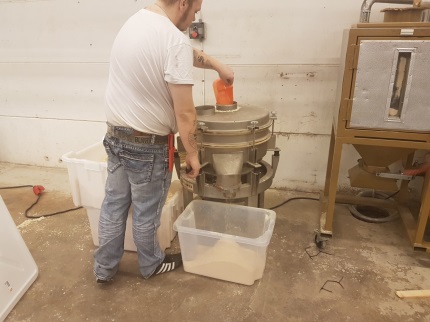 Drying fiber moisture 55% to 1%
Siifting
< 500 micron
500-1000 micron
Compounding
Composites
Grinding
Granules
6 mm
Extruding
Filament
1,75 mm
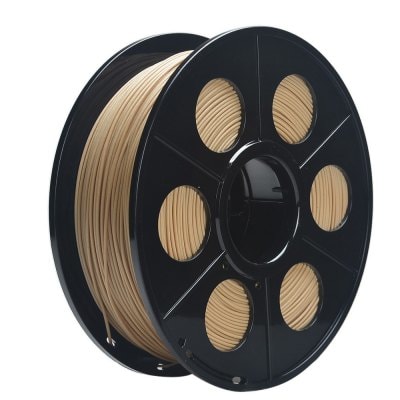 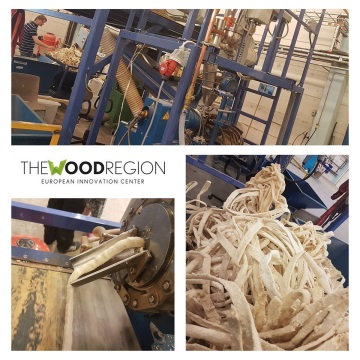 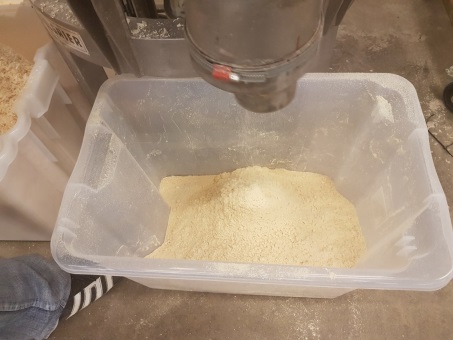 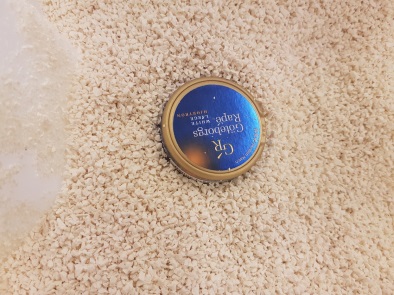 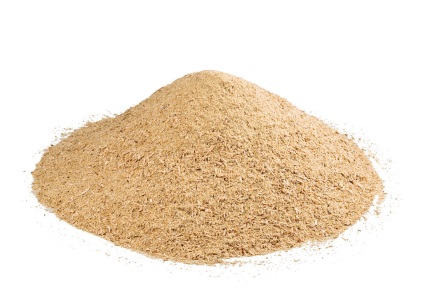 TWR – 3d Printing
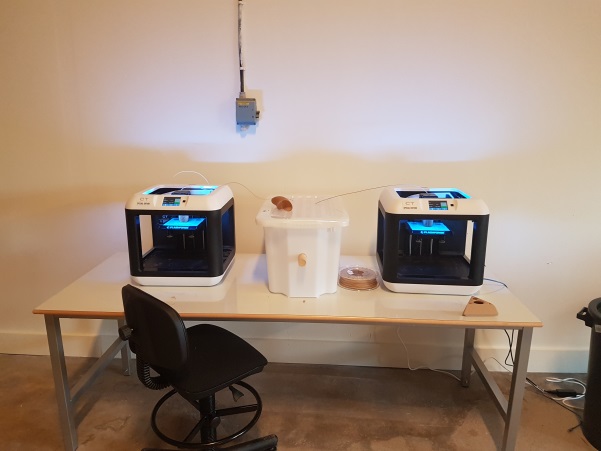 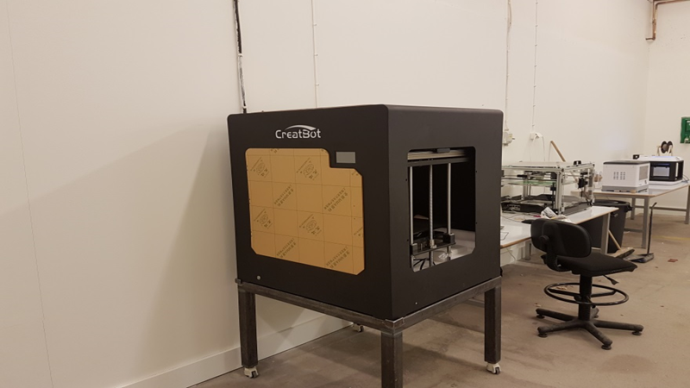 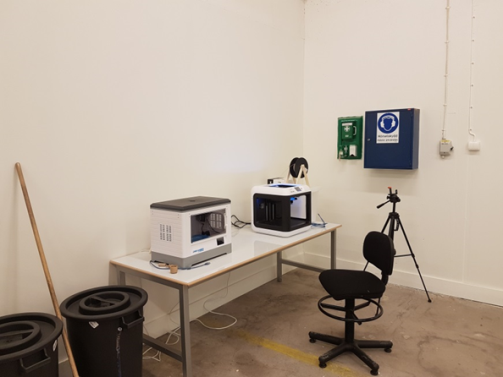 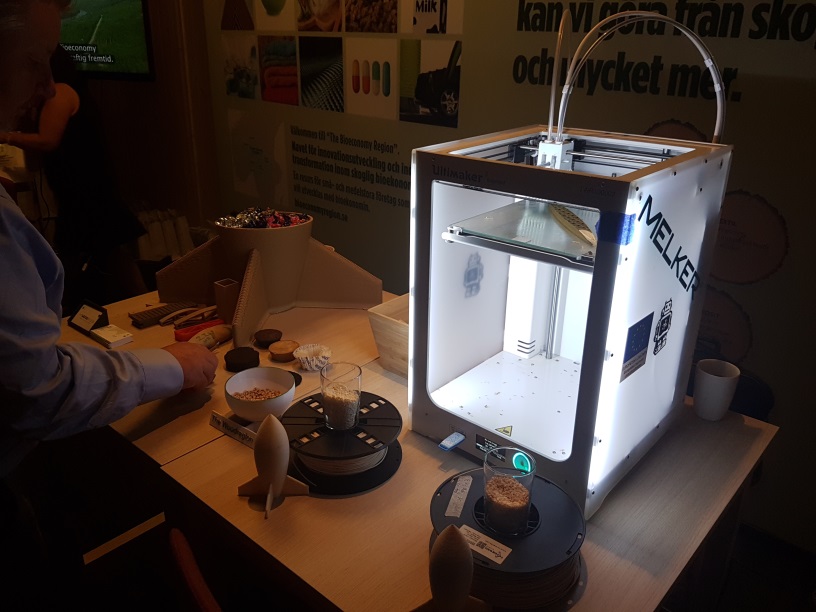 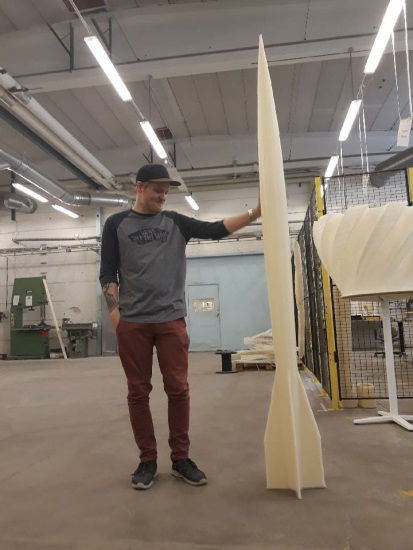 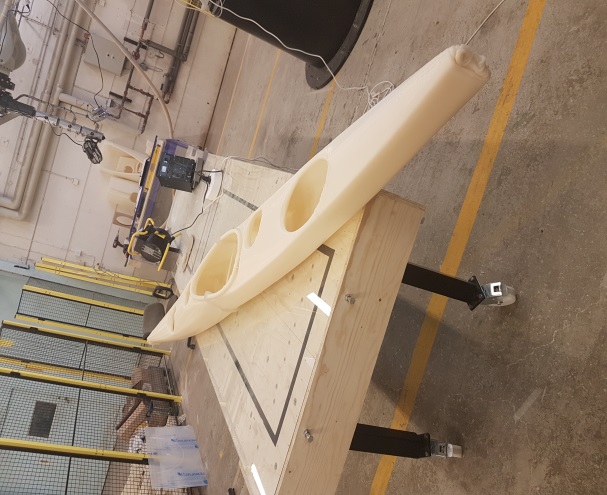 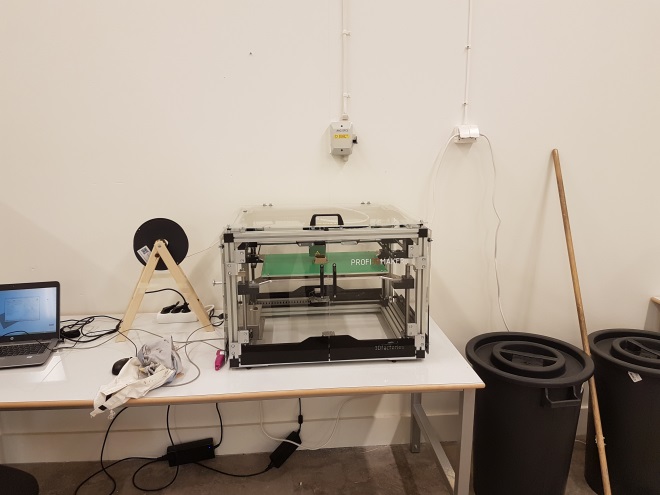 TWR Products
Material
3d Prototypes - examples
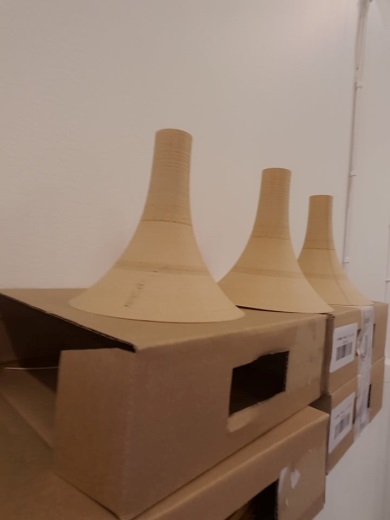 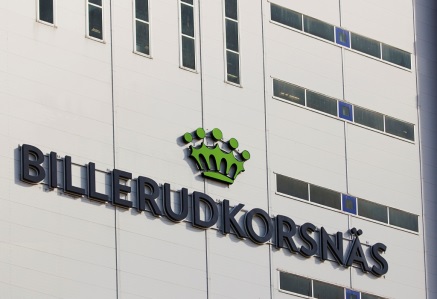 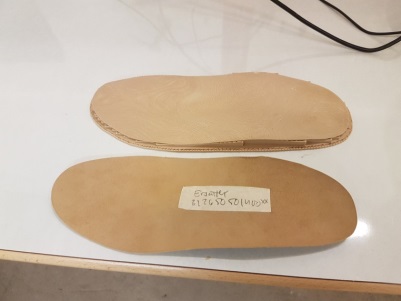 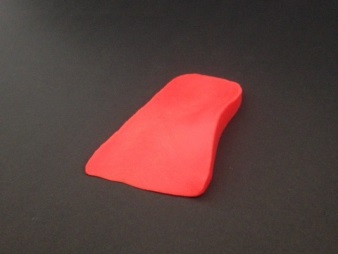 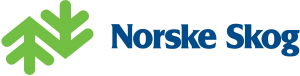 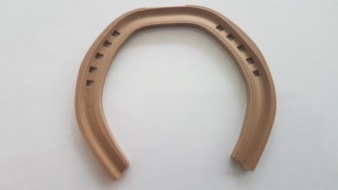 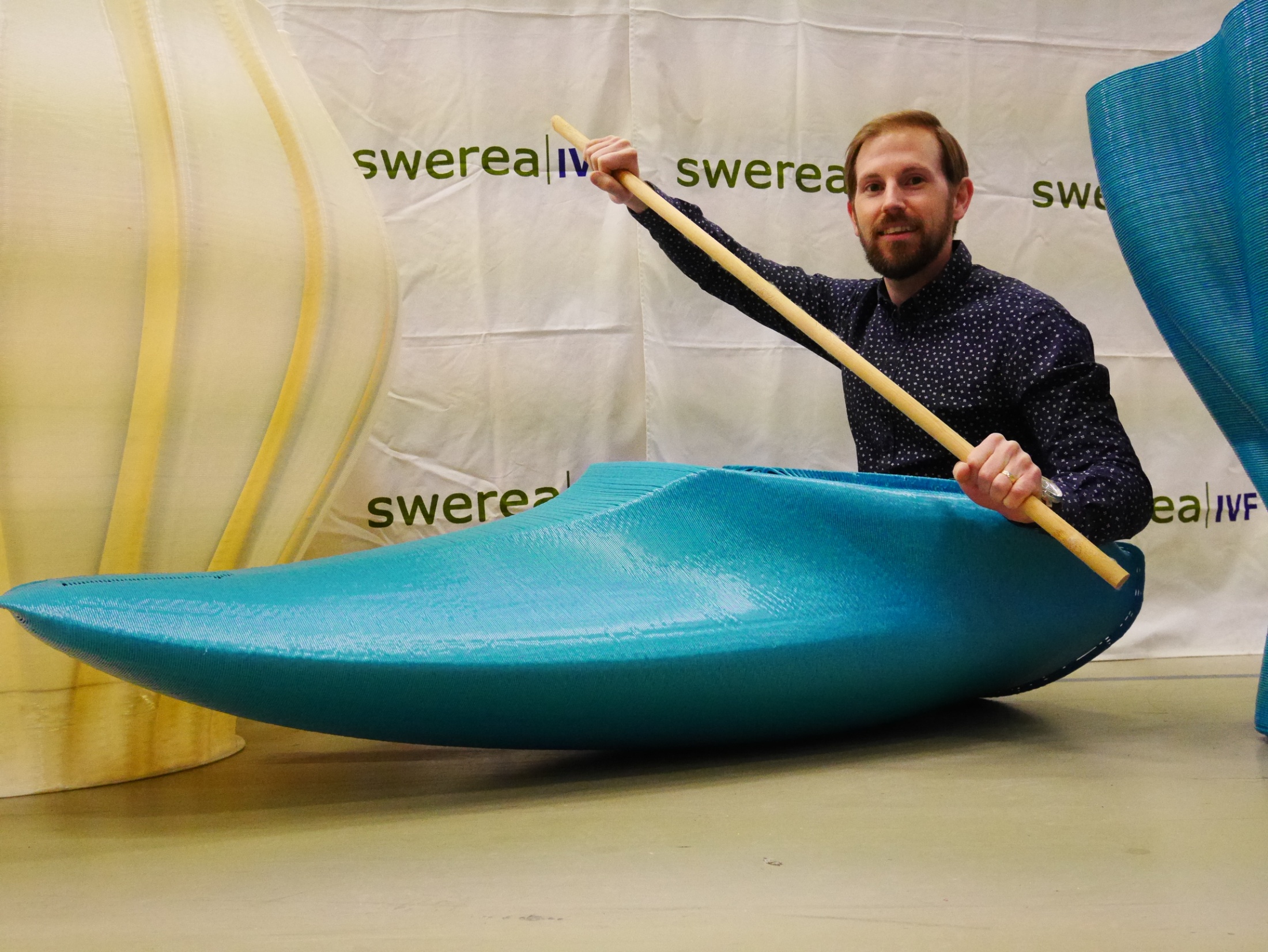 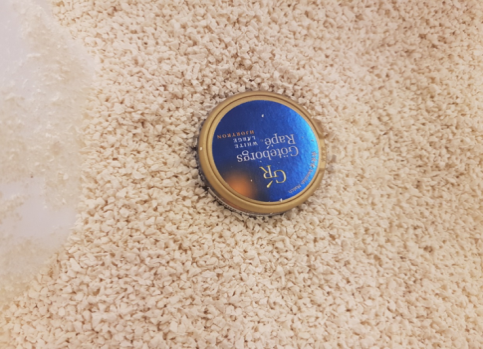 270 kg of composite.
3 different sets based on TMP Cellulose, PP and additives
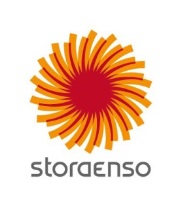 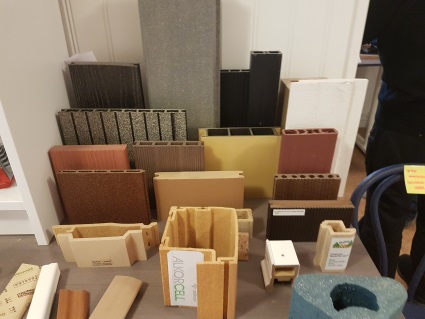 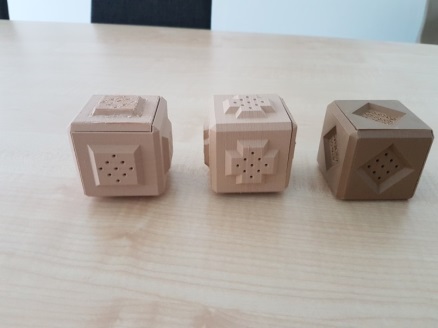 Car parts – Fishing Lures
Big Brother
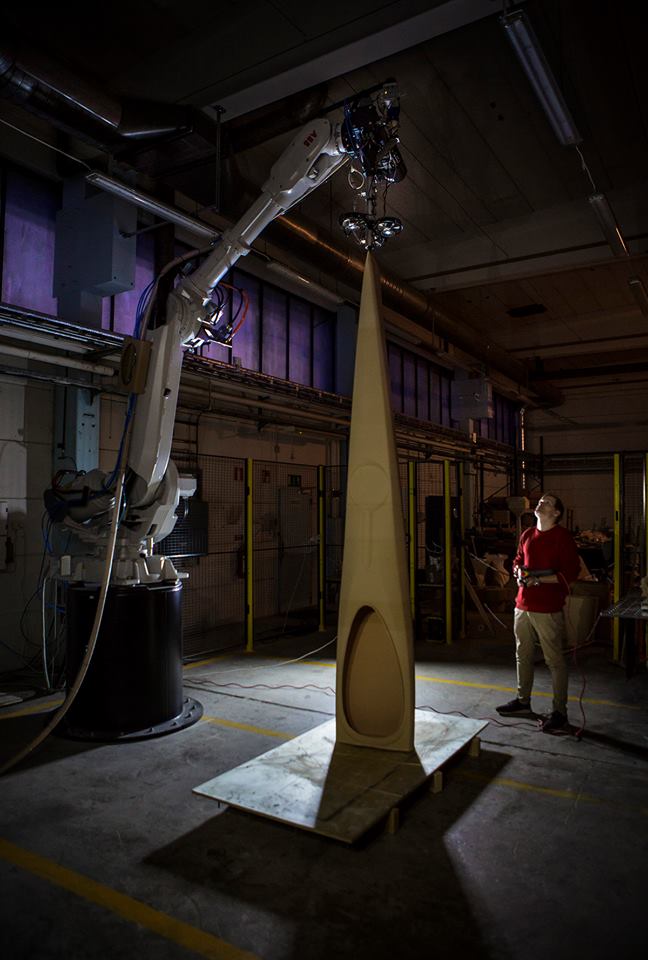 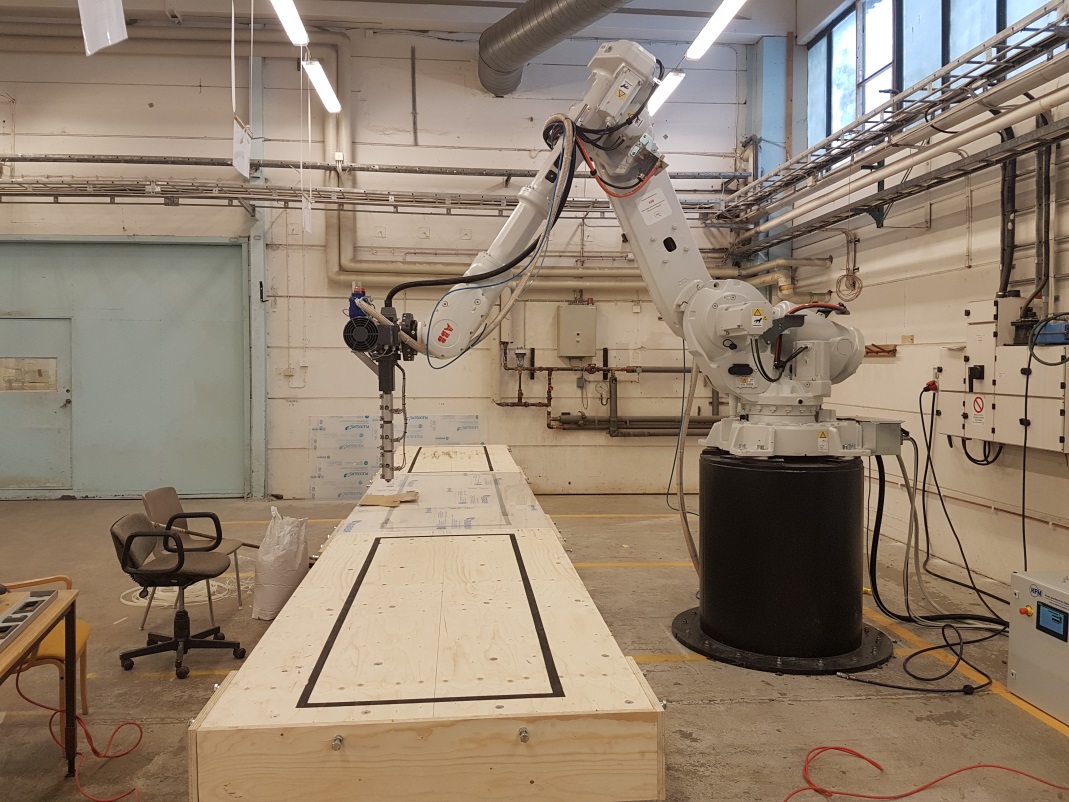 Watersport – Boards
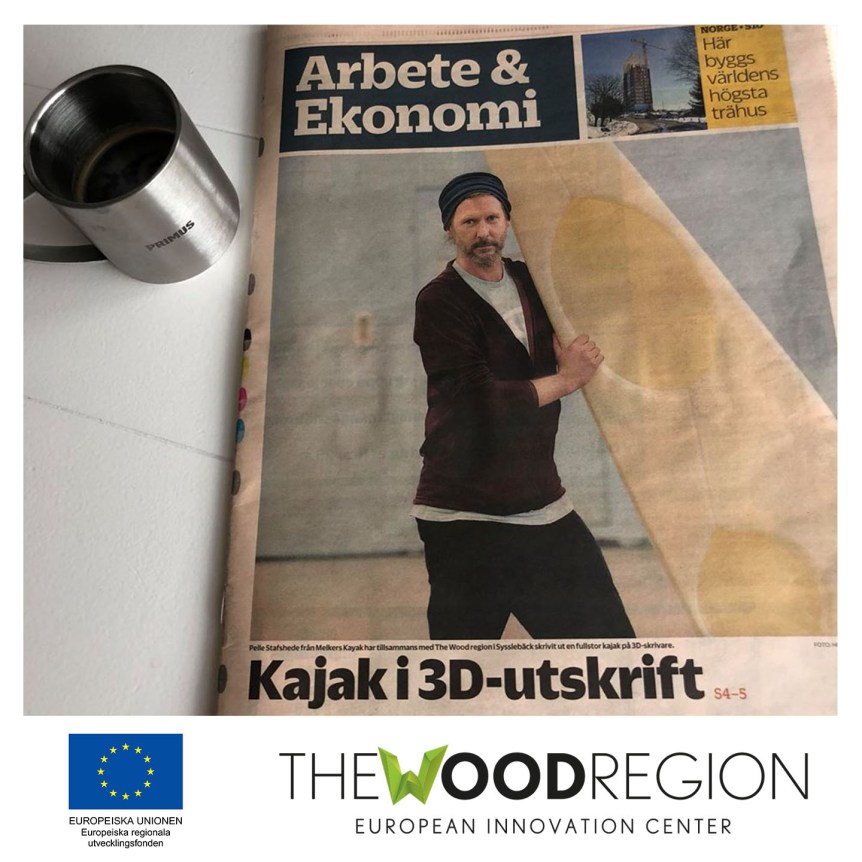 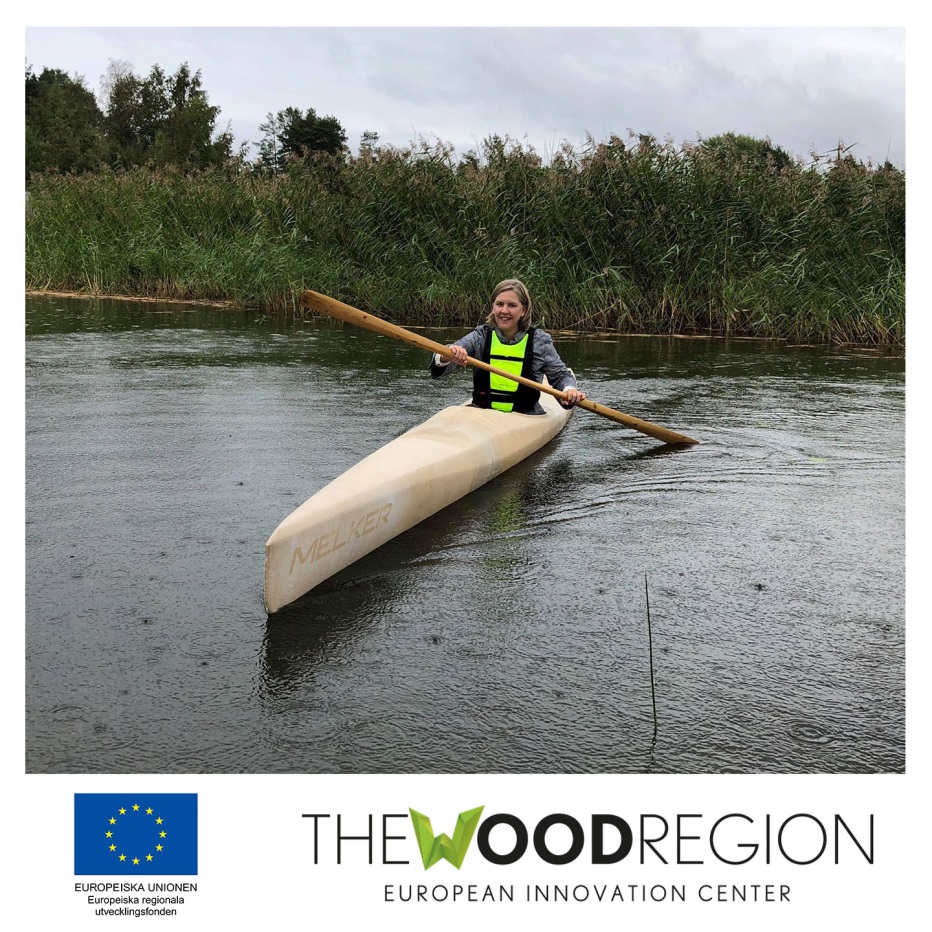 Bildelar - Race Cars
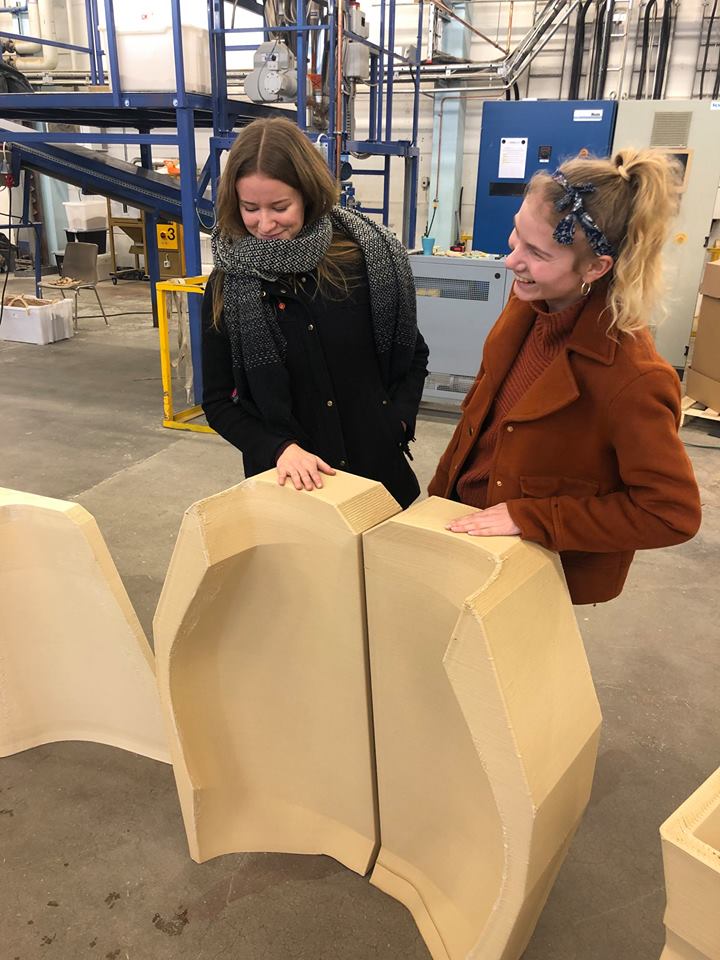 Big Products
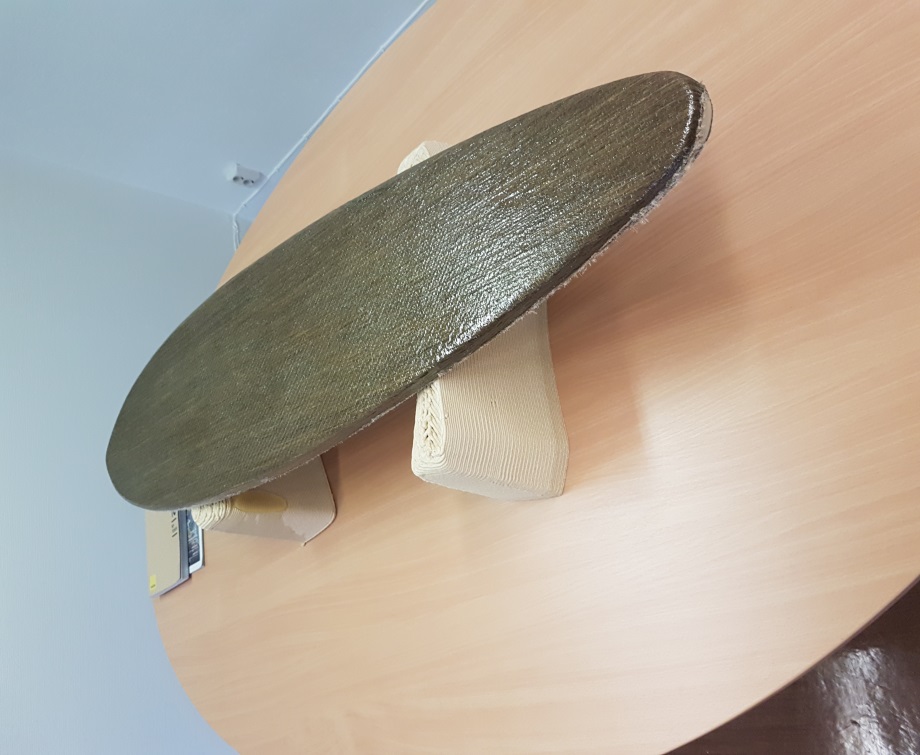 Surface lamination – Flax+Bioepoxy
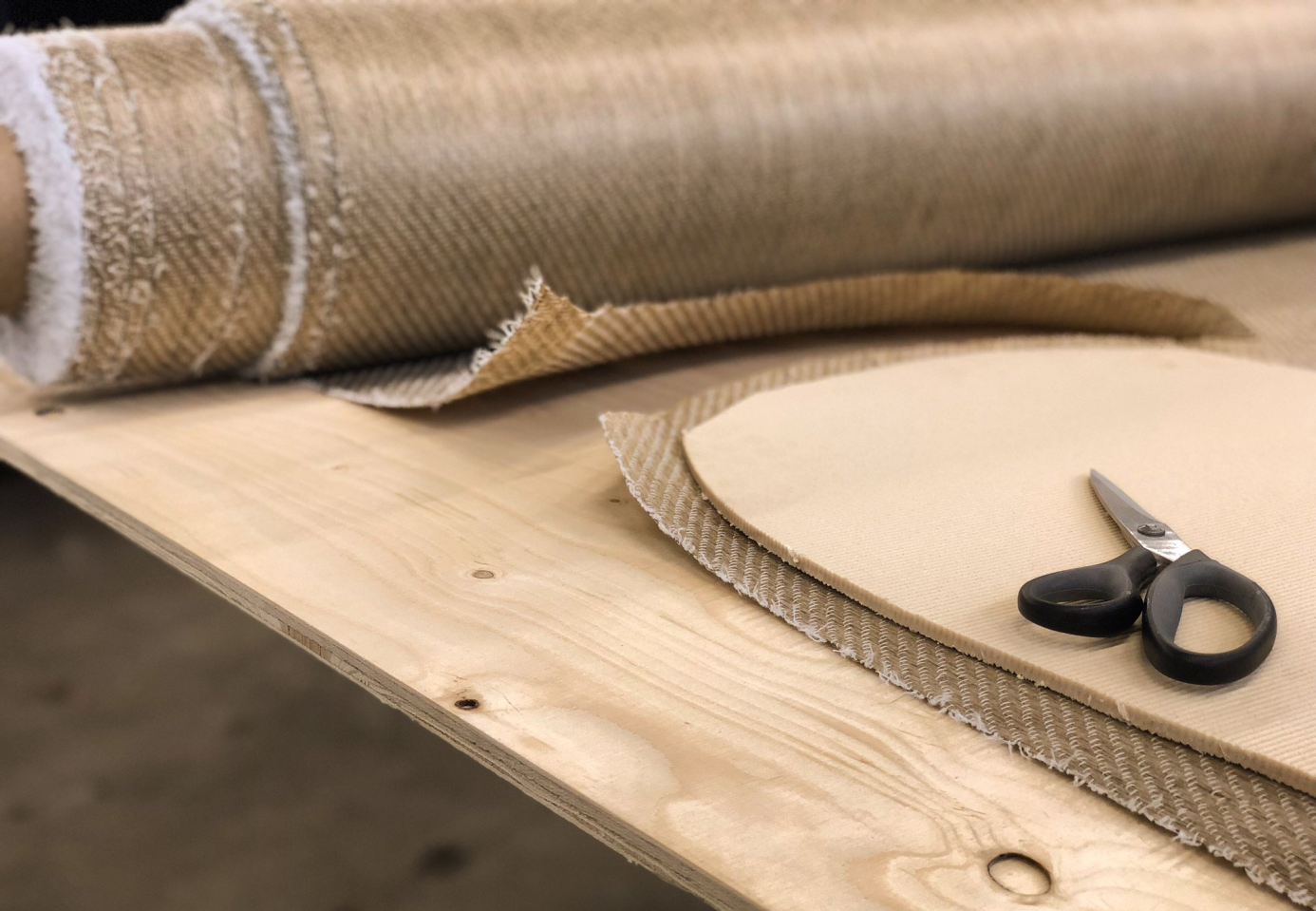 Plattprodukter - Fiber
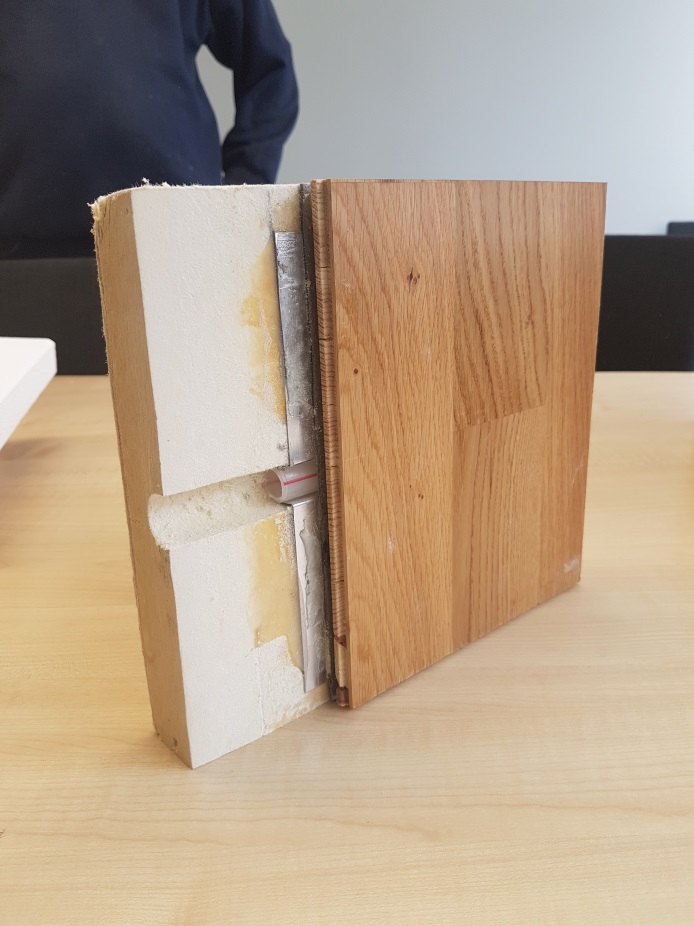 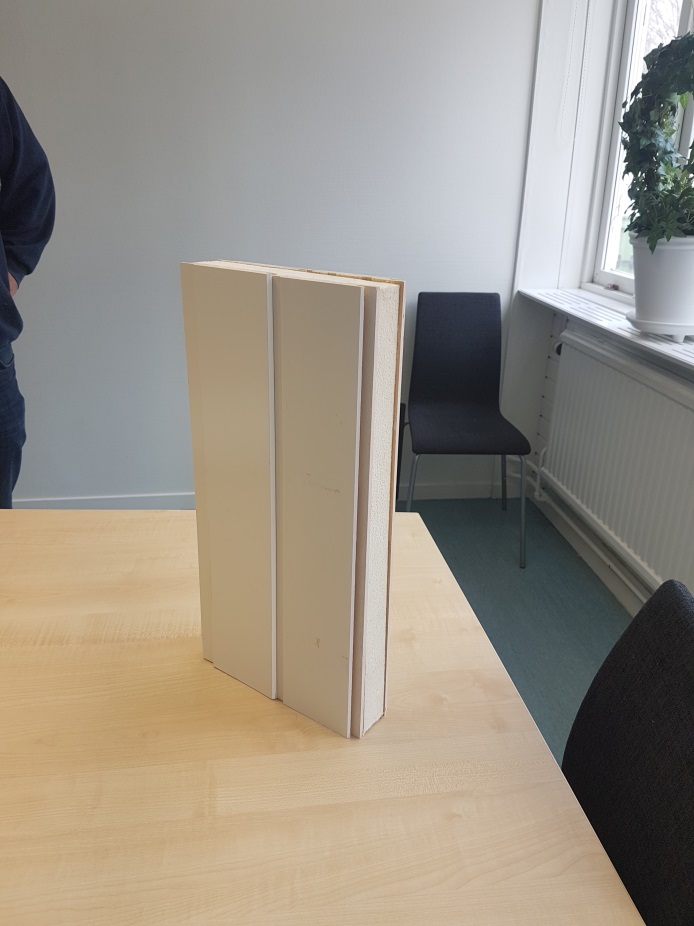 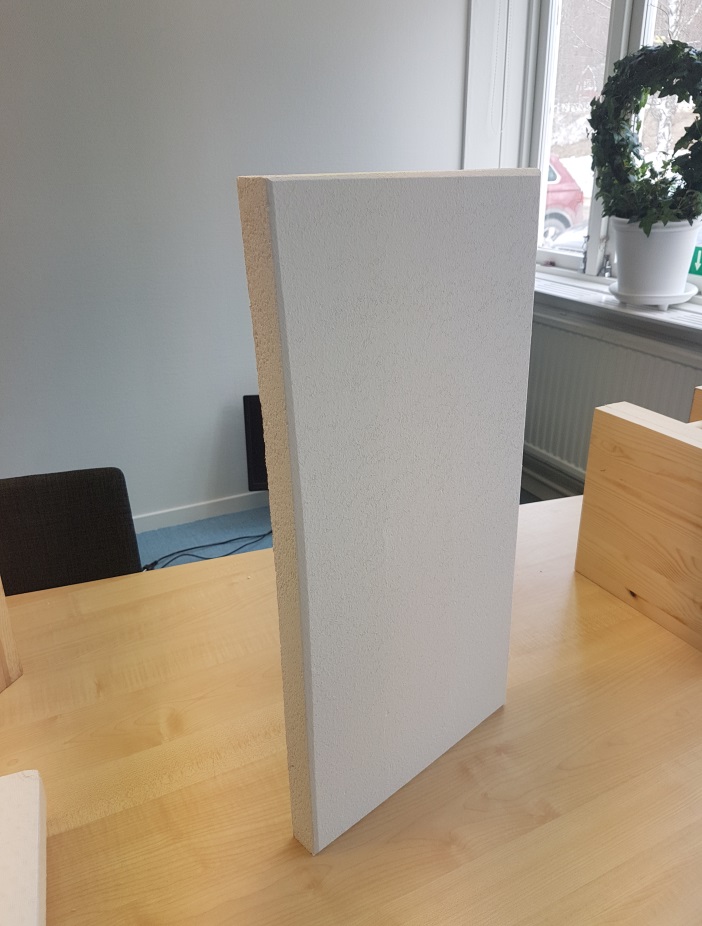 Mål TWR
Projektets tydliga koppling till företagens behov och ideer förväntas leda till följande kvantitativa resultat vid projekttidens slut:
Follow us
Kontakt
Thomas Bajer
+ 46 70-2019221
Thomas.bajer@thewoodregion.se
www.thewoodregion.se
www.paperprovince.com
Facebook, Twitter, Youtube: /TheWoodRegion